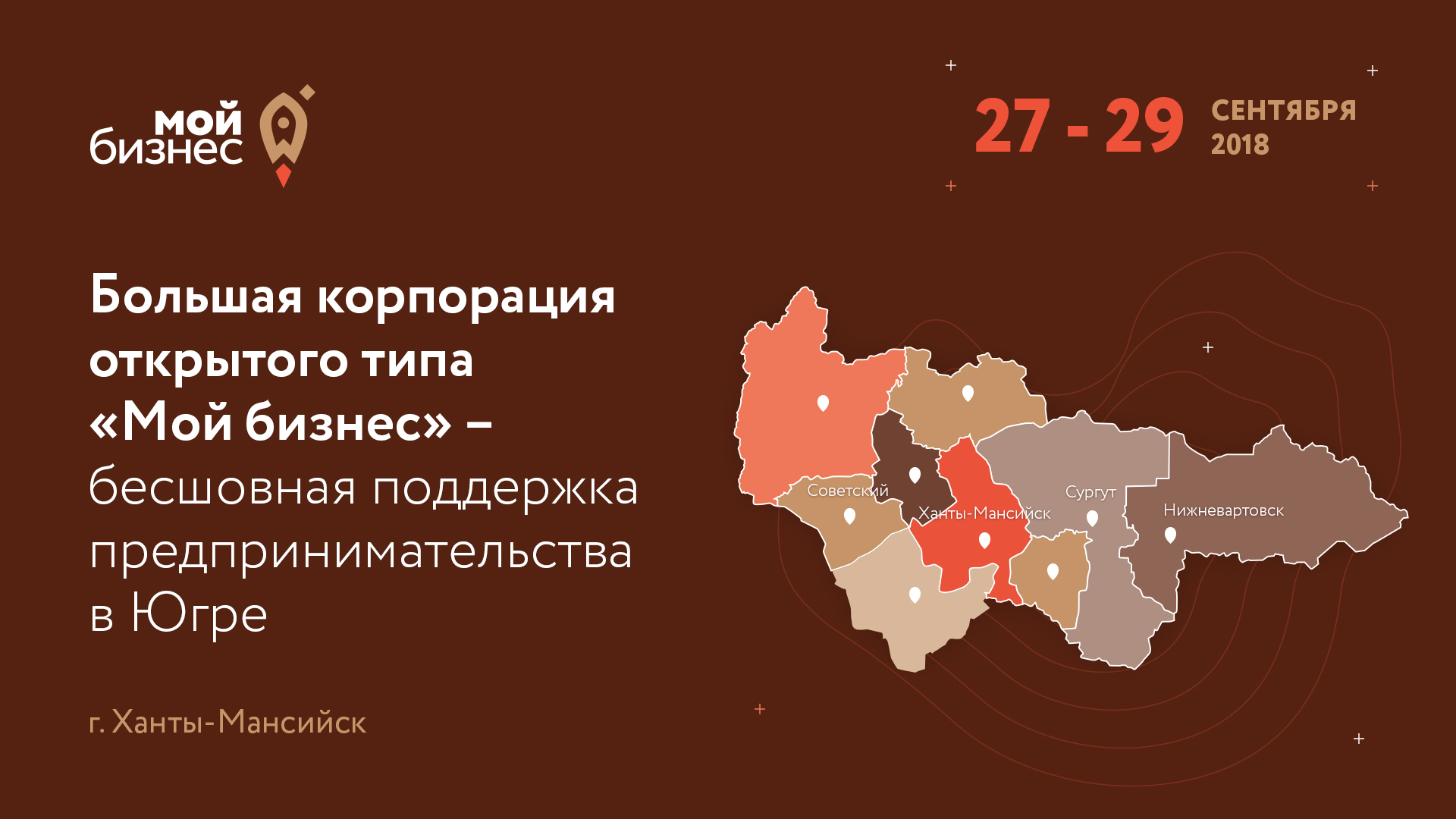 15
ноября
2018
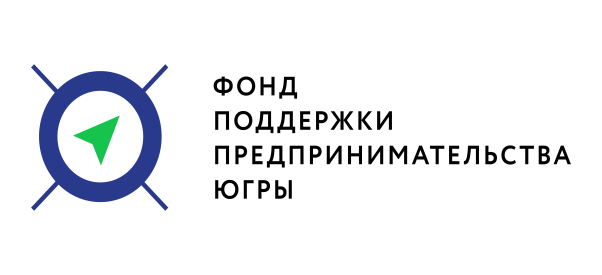 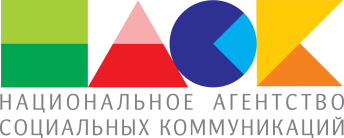 «Мой бизнес» - единый центр поддержки предпринимательства

г. Сургут
Название группы: «Одно окно – единый сервис»
Группа № 2
Группа: «Одно окно – единый сервис»
Лидер группы: Рекин Борис Владимирович
Координатор группы: Иванов Алексей Валерьевич
Ассистент: Дул Семен Иванович
Нормы настоящего Нормы будущего Топ-3
Нормы настоящего Нормы будущего Топ-3
Нормы Будущего и Барьеры
Ключевые Контрагенты и Продукты/эффекты
Ключевые Контрагенты и Продукты/эффекты
Ключевые Контрагенты и Продукты/эффекты
Образ будущего 2024г
Единый сервис для всех участников, в котором синхронизируются и автоматизируются все процессы взаимодействия.
Открыть и вести свое дело может каждый!
В 2024 созданы коалиции, союзы, объединения, концессии  между бизнесом, администрацией, наукой и гражданским обществом на базе которых реализуются единые программы поддержки проектной деятельности, обеспечивающей трансформацию ресурсного потенциала каждого отдельного субъекта в наиболее продуктивную деятельность (эффект положительной синергии). В каждом городе успешно функционируют партнерские площадки, например, «точки кипения». Создана система зарубежных стажировок и наращивания кадрового потенциала. 
В 2024 сформирована принципиально новая система создания и развития бизнеса, которая подразумевает:
Единую цифровую платформу, созданную по принципу «одного окна», объединяющую все структуры поддержки МСП:  структуры власти, субъекты МСП. Каждый субъект МСП знает, на какую поддержку со стороны властей может рассчитывать (нет размытия форм поддержки).
Наличие в каждом муниципальном образовании единого центра поддержки предпринимательства.  
Контрольно-надзорные органы работают в единой информационной системе, открытой и понятной для любого субъекта МСП, в которой работает единый сервис (онлайн) для сдачи отчетности МСП, создана единая и разовая форма отчетности для всех МСП предоставляемая контрольно-надзорным органам. Отчеты сдаются одни раз в год.
Нет бумажных документов.
Образ будущего 2024г
Сформирована стабильная законодательная база. Система налогообложения оптимизирована и автоматизирована (начисления и расчеты, включая льготы) - бизнес открыт и прозрачен, любые изменения обновляются и фиксируются автоматически. Налоговое законодательство усовершенствовано, создана система уплаты единственного налога с прогрессивной шкалой. Налоговый учет не требует специальных знаний. В результате снижения налоговой нагрузки увеличилось количество вновь создаваемых СМСП и новых рабочих мест, в результате чего на 2/3 повысились поступления в бюджет. 
Благодаря изменением структуры и степени занятости населения, доходы высоки и стабильны, население высвобождено от режима работы 24/7, рабочая неделя составляет 4 дня. Отсюда  появляется больше времени на развитие семейных ценностей и творческого потенциала. Удачно реализуются бизнес-проекты направленные на возрождение счастливых семей, на воспитание себя и детей.
В 2024 году мы осознано работаем над с собой. Люди - очень счастливые.
Дорожная Карта
Сценарий запуска